Long Term Care Survey Process
ASPEN 11.7 
Updates
[Speaker Notes: This is Kellie Jakaitis from CMS and I will be doing the training. 

The goal of today’s presentation is to cover the changes for the 11.7 release. Since implementation of the LTCSP, CMS has tracked suggestions on how to improve the system from Regional Offices and State Agencies. The purpose of this release update is to include as many of the suggested enhancements as possible. The improvements to the LTCSP system are also included in the RO comparative system. 

In addition, we will clarify a few points regarding the survey process instructions during today’s training to ensure everyone is on the same page.]
Updated LTCSP and RO Comparative PG
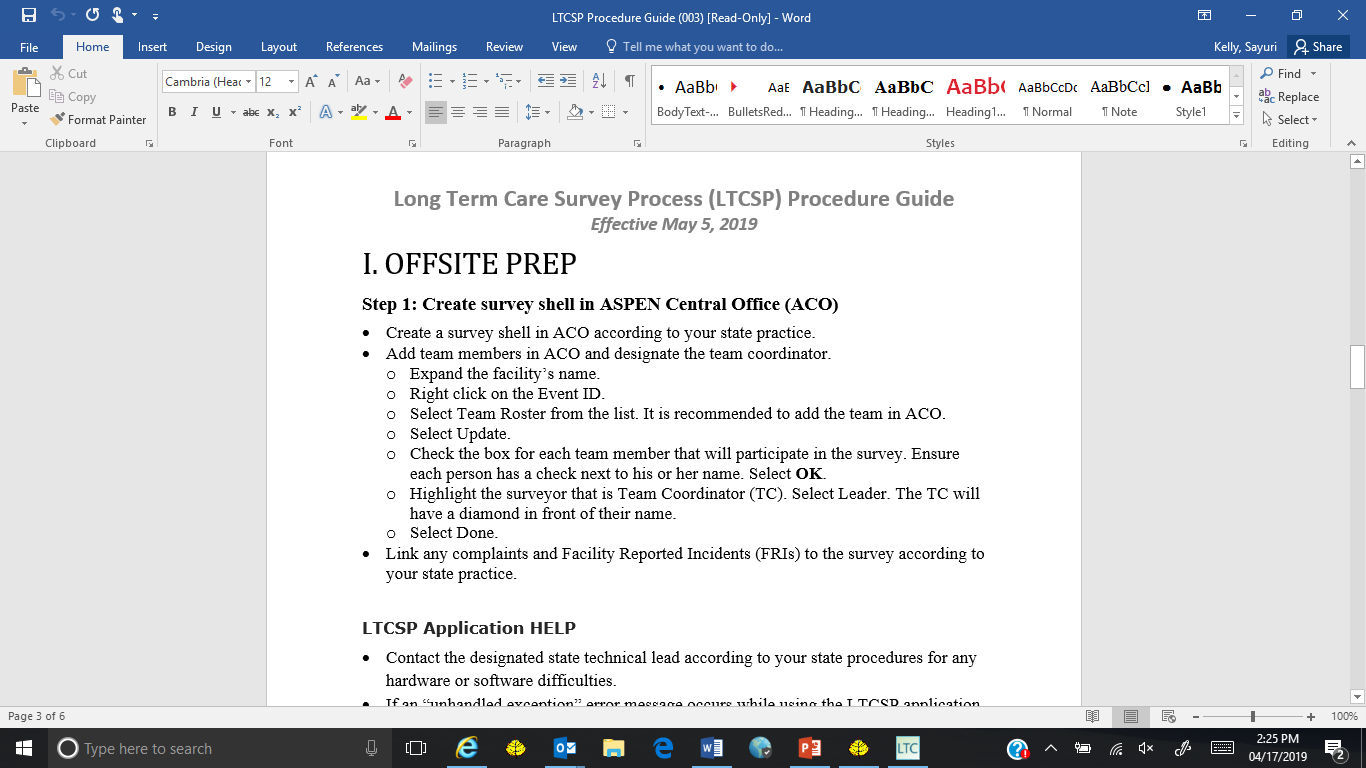 2
[Speaker Notes: There is an updated LTCSP Procedure Guide or PG. During this training, we will tell you which step in the LTCSP Procedure Guide we are covering so you can take notes if you’d like. However, we would really like for you to watch the screen as I demonstrate the changes. Since the same changes were made to the RO comparative system, we’ve also updated the RO Comparative PG. 

Now let’s talk about the changes.]
Remove Surveyor from Team
Remove surveyor from team roster in ASE-Q
Before survey begins
Remove mandatory task assignments
Add team in ACO
If added in ASE-Q, every team member must add in the same order
3
[Speaker Notes: The first enhancement that I’ll discuss is a change that was made outside of the LTCSP application. You can now remove a surveyor from the team in ASE-Q as long as the survey hasn’t started which is outlined in Step 4 in the PG. Before a surveyor can be removed, the TC has to remove any mandatory facility task assignments first. 

Now I’m going to move on and clarify one point regarding adding surveyors in ASE-Q. If you have noticed duplicative resident IDs, it may be due to the way the team is adding surveyors in ASE-Q. We recommend you create the team in ACO. If you must add team members in ASE-Q, every team member has to add the surveyors in the same order when there’s multiple surveyors being added to the team. If surveyors add team members to the roster in a different order in ASE-Q, you run the risk of duplicating resident IDs. The PG now provides instructions if you have to add multiple surveyors in ASE-Q.]
4
[Speaker Notes: Now we are going to show the enhancements made in the LTCSP application. The onscreen Entrance Conference worksheet is now editable which is noted under Step 12 in the LTCSP PG. The TC can now place a checkmark on the screen next to items once they are received, if desired.]
5
[Speaker Notes: Let’s talk about the next enhancement. To help keep you organized, you can now highlight notes, in any notes field, throughout the system. To show you how this new feature works, we’ll open the Surveyor Notes. As you can see we have a few notes that are reminders to us. We need to get the list of non-interviewable residents with involved family from the nurse. To highlight that reminder, highlight the text, and then click on the new highlight icon which looks like a highlighter.]
6
[Speaker Notes: We have a couple observation reminders for our initial pool residents. To highlight those, the other option is to highlight the text, right-click, and then select highlight from the list.]
7
[Speaker Notes: Now let’s move on to the changes made to the Initial Pool which are covered under Step 13 in the PG. The first area I want to discuss isn’t a change to the system, but a point of clarification regarding complaints. 

If you find that an initial pool complaint resident is discharged during the initial pool, the TC should update the complaint areas on the offsite prep screen. I’ll walk you through how to handle this situation in the system. Let’s say during our screening, we determine that Charles Arnold who is a FRI resident is discharged. The assigned surveyor will place a checkmark in the Discharge column, change the IP indicator to No, and say Yes to the warning message.  

If the assigned surveyor completed any information in the system, they should share their data with the TC before receiving the updated offsite prep data to avoid losing any data.]
8
[Speaker Notes: After you’ve discharged the resident, the TC will go back to the Offsite Prep screen and expand the drop down next to Charles Arnold. The TC has to change the initial pool complaint area to an investigation since the resident is no longer in the initial pool. Arnold’s complaint area is related to Abuse. 

You’ll first need to remove the initial pool area. To do that, we’ll click on the Add Initial Pool Care Areas link and uncheck Abuse, and then click Save.]
9
[Speaker Notes: Since the complaint allegation is related to abuse, we will add abuse directly to the investigation screen which bypasses the initial pool. We will click on the Directly Add New Investigation link, put a checkmark next to Abuse, ensure the assigned surveyor is correct which it is, and then click Save. 

Now the discharged complaint resident’s areas won’t be missed. If you just discharge the resident on the initial pool screen, but fail to go back and update the complaint areas on the offsite prep screen, you run the risk of forgetting to complete the investigation.]
10
[Speaker Notes: Now let’s return to the Resident Manager screen and sort by room number. If you add a resident to the system and then realize the resident is already there, you can now delete the duplicative resident. Let me show you how to do that. Let’s say as we are completing our screen, we have concerns with George Jetson who is a vulnerable resident in room A2. As you can see, George Jetson isn’t listed in the system in room A2. 

Before you add any resident to the system, you should always search for the resident to try and avoid duplicating them. If we search for Jetson, you can see that he’s already in the system in room B12D. If you were following the process, then you would just update his room number to A2 by placing a checkmark next to the resident and clicking on the Add/Update button. We won’t do that, since we want to show you the new feature. To clear the search, remember to click on the small X in the search field.]
11
[Speaker Notes: Let’s say we forgot to search for George Jetson and just added him directly to the system. Let’s go ahead and add him. We’ll click on the Add New Resident icon. We’ll add his name, his room number as A2, and add vulnerable as the subgroup, and change the IP indicator to Yes. 

Now, when we go back to the Resident Manager screen, you can see that George Jetson is listed in room A2. Let’s change the sort to name so we can see both residents in the system and scroll down to the two George Jetson’s. If this happens to you, make sure you delete the resident you added and keep the resident who was already in the system since that resident may have MDS indicators. 

To delete the duplicate resident, place a checkmark next to the duplicated resident’s name, click the Update Selected Resident icon. As you can see there’s a new Delete Resident button on this pop-up. To delete the resident, click the Delete Resident button, and then click OK. Now you can see the duplicated resident is no longer listed. 

If you have responses or notes under the incorrect resident, you will receive a warning message informing you to transfer the information to the correct resident before you can delete the incorrect resident from the system.]
12
[Speaker Notes: Another enhancement made to the Resident Manager screen is that the screen will no longer refresh to the top of the list when you leave the screen. Now when you are working on a resident midway in the screen, when you return, the resident will still be visible; however, the resident’s name may, at times, be slightly lower in the list. 

To show you this, we’ll assign Kelly to Just In Time. As you can see, Just In Time is listed towards the top of our screen. Then we’ll go to the initial pool screen for the resident and return to the Resident Manager screen. As you can see, we are still in the middle of the screen and Just In Time is still visible; however, the name is slightly lower in the list.]
13
[Speaker Notes: Let’s sort again by room number and scroll to the top of the list. Let’s go to the initial pool screen for James Bond who is an offsite selected resident. We’ll pull out the care area menu. 

As you know, the interview care areas are organized first by quality of life and resident rights, followed by quality of care. The quality of life areas are listed first to help build rapport with the resident, before asking about their care. We also tried to group similar concepts. As an example, we grouped food, dental, nutrition, hydration, and tube feeding together. That being said, we know the current ordering makes it difficult to find areas quickly. 

To address this concern and allow you to quickly find an area, there’s a new feature that allows you to alphabetize the initial pool areas in the menu. When we click on the Alphabetize Pullout icon, you can see that the initial pool areas listed in the menu are now alphabetized. The order of the initial pool areas on the screen will remain the same; however, you can now locate an area easier in the pull out menu. The order in the menu will remain the same until the icon is deselected.]
14
[Speaker Notes: To show you the new warning on the sample screen, we have to set up the scenario. As a reminder, dialysis, hospice, smoking and Vent have a separate NA option. If these areas do not apply to your initial pool resident, you should mark the distinct NA option. We are going to mark NA for dialysis, No Issue for hospice, and FI for Vent. 

This is the only resident we are answering these items for during the training. That means, we are saying no one in the initial pool is on dialysis and there’s one resident who is receiving hospice services and who is on a vent. The only issue identified was related to the vent. Once we get to the sample screen, I’ll show you the updated warning message regarding these required areas.]
15
[Speaker Notes: Let’s add a note for vent since we marked FI. Remember, you can highlight any text in any notes field throughout the system using the highlight icon. During the initial pool, you may want to highlight information to remind you to follow up on an area.]
16
[Speaker Notes: To make it easier for you to tell if you have any FI’s marked for an observation area, the RI/RO screen will now show an orange exclamation for all observation FIs. Let’s click on Nutrition and we’ll mark No Issue for the RI. Right now we have a green checkmark next to the area which tells you the interview item is complete and you don’t have any issues. 

Now we’ll mark FI for the observation. As you can see, Nutrition now has an orange exclamation which tells you that you’ve identified a concern for that area.]
17
[Speaker Notes: The next change I’ll cover is about the weight calculator so let’s open it. For the nutrition area, you know you can use the calculator to calculate percent weight loss or gain to help you determine if there is a concern. Let’s say Bond’s weight on 4/1/19 was 160 and his weight on 2/1 was 180 pounds. Let’s add 180 for the first weight and 160 for the second weight. That’s a weight loss of 11%. 

If you identify a weight concern, you can now enter the weight information into your notes field. To do that, you should add the dates in the Weight Calculator. Let’s add 2/1/2019 for the first date and 4/1/2019 for the second date. There is a message telling you the results were copied to the clipboard. To paste the results, you’ll have to click on the Red X to exit the pop-up.]
18
[Speaker Notes: To insert the weight information in your notes, click in the Nutrition notes field where the information should be inserted and then click the Paste Weight Calculator icon next to the font size, which looks like a picture of a scale. 

The system will include the dates and weights and identify the weight loss or gain in your inserted note. This feature is also available on the investigation screen for nutrition. Just so you are aware, you are able to add multiple weight and dates in your notes field.]
19
[Speaker Notes: Let’s cover the last enhancement to the initial pool screen which is related to the record review. Right now, when you identify concerns in the record for areas not listed on the screen, you have to include the concern under Other Concerns. However, an FI marked for Other Concerns triggers a general pathway investigation which is mapped to the quality of care tag, F684. If your concern is not related to F684, then the TC has to select the appropriate area during the sample meeting. 

To simplify this process, you can now select any initial pool area from the record review screen. If you identify concerns not listed on the screen, you can now use the drop down next to Additional Care Areas in the header to add the applicable area.]
20
[Speaker Notes: Let’s say as we are reviewing the MAR for the resident’s insulin, we notice the resident is being treated for a UTI twice in one month. Since UTI isn’t on the record review screen, we can add it so we can add our notes and mark FI. To add a new area, we’ll use the drop down and select UTI. 

Any newly added record review area will be listed in the Care Area Menu and on the screen. UTI is now listed. You can now use the appropriate pathway to investigate this area if the resident is included in the sample. 

To get a completion checkmark, you have to answer all of the system generated and newly added record review areas.]
21
[Speaker Notes: Now that you have the ability to add applicable areas to the record review screen, you will only mark FI for the Other Concerns area if the issue is related to F684. Let’s click on Other Concerns and mark FI. Now when you mark FI, you’ll get a warning reminding you what pathway is mapped to the area and instructions to add the applicable area if your concern isn’t related to F684.]
22
[Speaker Notes: There’s one final change to the Resident Manager screen so let’s go back to that screen. If you entered information under the wrong initial pool resident, you can now transfer one or more areas, like the interview, to the correct resident, rather than transferring all three areas. 

We’ve already set up the scenario. During our interview with Om Brown, we accidently added the responses and notes under Cruella De Vil. 

To move the interview information to the correct resident, put a checkmark next to the incorrect resident who is Cruella and click on the Add/Update button. 

Next you’ll click on the ‘Transfer RI, RO, or RR Info to Another Resident’ button and then you’ll select the resident you want the information moved to using the drop down. The list will only include residents in the initial pool. We’ll select Om Brown. Then we’ll click the down arrow next to ‘Types’ and select the RI. Then we’ll click the Transfer button. You’ll receive a message showing how many items were transferred. You can just click OK and Save.]
Transferring Responses
To transfer information, the correct resident must have:
An interview status of Yes
No responses entered on the screen being transferred 
No MDS Discrepancies selected
No care area notes in unique or shared care area notes fields
23
[Speaker Notes: As you know, notes are shared across similar initial pool areas. For example, nutrition is listed under the interview, observation and record review. If you enter a note under the observation, the note will be displayed under the interview and record review. 

Let me tell you how shared notes relates to the transferring of initial pool information between two residents. Just so you are aware, the resident who is receiving the information cannot have any responses, MDS discrepancies or notes, whether unique or shared, for the source that is being transferred. For our example, Brown cannot have any interview responses, MDS discrepancies or notes for any interview related area.]
Data Sharing
IMPORTANT: You will lose data if you do the following: 
Team member shares data with the TC, makes additional changes, TC shares data with team member without receiving updated data from the team member first
High risk during team meetings (e.g., team members continue working during the team meeting after sending data to the TC)
24
[Speaker Notes: Now I want to move on and provide clarification regarding data sharing. We’ve included an important reminder in the PG at Step 10 which is data sharing, Step 13 related to sharing an initial pool resident, and Step 14 which covers the first end of the day meeting.   

This is important because it may be part of the cause for some situations of lost data. The TC should always receive data from all team members before sending the consolidated data back to the team, if the team members have updated information. If team members share data with the TC, make additional changes in their system, and then receive data from the TC without sharing their newly added information, any newly added information will be lost.

This may be happening during team meetings since team members should be sharing their data with the TC prior to the meeting so the TC can review the consolidated information on the team meeting screen. If team members send their data to the TC and continue working during the team meeting, then they have to resend their data to the TC before they can get the consolidated data back from the TC to avoid losing all of their newly added information.]
25
[Speaker Notes: Let’s move on and discuss the one change to the sample meeting which is reflected in Step 17 in the PG. The warning message when you finalize the sample has been updated regarding the required areas for dialysis, hospice and vent. 

If you remember, we marked NA for dialysis, No Issue for hospice, and FI for vent for James Bond. If we expand the areas for Bond, you can see that he is sampled for vent. Let’s switch to the By Care Area option so I can show you that we haven’t sampled any resident for hospice. Let’s go back to the By Resident screen and click on the Finalize Sample button. 

Now, dialysis, hospice, or vent will not be displayed on the warning message if a resident was sampled for the area or all initial pool residents had NA marked for the area. Since we marked NA for dialysis which means no one in the initial pool is receiving dialysis services, that area isn’t listed on the warning message. 

Now if you are warned that a resident wasn’t sampled for one of the three required areas, you should resolve the issue. In this case, the warning is telling us that no one was sampled for hospice. Even though we marked No Issue, the team is still required to complete one investigation for each required area.]
26
[Speaker Notes: Let’s cancel the warning and add hospice. To update the areas for a sampled resident, expand the drop down next to their name and click on the Modify Care Areas option. In the drop down, select Hospice and then click Save. 

Now when we click on the Finalize Sample button, you can see the warning is gone because the team has sampled a resident for the two required areas for this scenario, hospice and vent. We’ll add a note that says Training to the Rationale, click Save, and OK to the message so we can assign the triggered facility tasks.]
27
[Speaker Notes: After you’ve finalized the sample, remember to review and assign triggered facility tasks. Let’s go to the Facility Task screen. Let’s go into the Environment task to determine why the task triggered. 

We’ve added a quick way for you to review all of the residents and notes for a triggered task. To review a consolidated list of everyone’s residents and initial pool notes that are relevant to the task, click on the Resident Initial Pool Notes radio button. The task was triggered because of concerns with the call lights not being in reach which is an accommodation of needs concern. Let’s exit the screen and assign environment to Kelly.]
28
[Speaker Notes: Since we are on the Facility Task screen, I’m going to cover the changes made to all tasks. Any surveyor assigned to the Environment task, will now get a pop-up when they first access the Environment screen. 

You should place a checkmark next to the areas you are investigating. All areas that are not checked will be automatically marked as NA. I’m going to put a checkmark next to Accommodation of Needs and then click OK. As you can see, CE1 which is what we are investigating is blank. All other CEs are automatically marked as NA.]
29
[Speaker Notes: If you don’t remember which areas you are investigating, you can bypass the pop-up to review the consolidated initial pool notes on the screen. Once you’ve done that, you can click the Task Matrix in the top right corner to mark the areas you are investigating.  

Just so you are aware, only the Facility Task Notes pull forward to the Potential Citation screen. Once you are assigned the task, you can copy and paste the initial pool notes into your Facility Task notes. Let’s do that. We’ll click on the Resident Initial Pool Notes, copy all the text and paste it in our investigation notes. 

Lastly, during your investigation, if you identify concerns for an area marked as NA, you may override the NA with the appropriate CE decision. Let’s say we identify deficient practice with the functioning of the call light. We’ll change the NA to a No for CE2.]
30
[Speaker Notes: Before we leave this screen, I want to remind you that you can highlight your facility task notes. 

The final feature that has been included on all facility task and resident investigation screens is a history feature that works the same as it does for surveyor notes. If information is deleted from your investigation notes, view the document history by clicking the “hx” icon. 

You can then select the date and time to determine if the information was saved in the history. If so, you would copy and paste the text from the history into the Investigation Notes screen. We’ll exit the history screen and go back to the Facility Task screen.]
31
[Speaker Notes: Let’s go into the Dining task screen. There is now a handwriting feature for the Dining and Kitchen tasks. When you are in tablet mode, you can click on the Dining Notes icon and use your stylus to document any dining observations like if you want to draw the layout of a table or meal. Again, this new handwriting feature is also in the Kitchen task. Let’s go back to the Dining screen.]
32
[Speaker Notes: If you want to cite a resident for a facility task and the resident isn’t listed in the drop-down where you can add the resident, you can now add the resident’s name right on the facility task screen. You no longer have to go back to the Resident Manager screen to add a resident. 

To add a resident, you’ll click on the Add New Resident icon and enter the resident’s name and room number. You don’t have to add the admission date, subgroup, or assigned surveyor if the resident is not a part of the initial pool. This feature is included for all facility task screens that have a resident box. Let’s Cancel out of this screen and go back to the Facility task screen.]
33
[Speaker Notes: Let’s access the Med Admin screen. If the team has a med error rate of five percent or greater, once data is shared, one surveyor can now paste the combined med error rate into the notes field. This feature is similar to inserting the weight information we’ve already discussed. 

We’ve already included the team’s individual med errors and had a 16% med error rate. Let’s click in the notes field and then we’ll paste the combined med error rate using the icon next to the font size. The inserted note will display the number of opportunities, number of errors, and the error rate.]
Resident Council and Resident Assessment
Resident Council
CE7 = NA, no longer display compliance questions 
Resident Assessment 
Excludes discharge/re-entry assessments for residents with assessment not submitted longer than 120 days
34
[Speaker Notes: Now, let’s move on and cover two final changes to the facility tasks. For Resident Council, when you mark NA to CE7, the compliance questions won’t be displayed any longer. 

For the Resident Assessment task, we are now excluding discharge and re-entry assessments so now you should have an accurate listing of residents who have an assessment that hasn’t been submitted longer than 120 days.  

That’s all the changes to the facility tasks. Let’s go to the Resident Investigation screen.]
35
[Speaker Notes: Let’s click on James Bond and cover the investigation changes at Step 18 in the PG. If we click in the Notes field. remember you can use the highlight feature and the history function if you lose any documentation.

Let’s go ahead and cite F684 and then go back to the investigation screen.]
36
[Speaker Notes: The investigation screen will now display the tags you cite. Once data is shared, the tags that are in bold are cited by you. F684, which we just cited, is listed in the last column.]
37
[Speaker Notes: Let’s open the Surveyor Notes. You can now minimize surveyor notes and bring them back up while you are working on your investigation. Remember, you should include investigation notes under the applicable investigation and not under Surveyor Notes. Let’s close the Surveyor Notes.]
38
[Speaker Notes: Now I’ll cover the change to the team meeting screen which is Step 21 in the PG. On the Day 2 screen, the system will now show you the incomplete resident and facility task investigations. This is a quick way for the TC to determine workload that is remaining and to confirm all work has been completed prior to the potential citation meeting.]
39
[Speaker Notes: Let’s cover the last change to the LTCSP system which is listed under Step 23 in the PG. We’ll click on the Potential Citation screen. Let’s click on F684. We won’t cite F684 since the facility brought us additional information. 

Let’s click on F919 which we will cite, and place a checkmark next to the resident. We’ll cite the tag at an E. We’ll also mark recertification. Then we’ll add the specific deficient practice to the opening statement.]
40
[Speaker Notes: There’s a new report to assist with the Exit Conference. You can now refer to the “Potential Citations – Opening Statement for Cited Tags” report. The report displays cited tags, residents, and just the notes that were documented in the Opening Statement.]
LTCSP RO Comparative Changes
Unable to access sample screen resolved
If the SA had no census number
Closed records will not be marked as complete
Potential citation screen will display applicable comparative labels (COMP-SA or COMP-Missed FI)
41
[Speaker Notes: That covers all of the changes to the LTCSP application. Now I’ll discuss a few changes to the RO comparative survey process which states don’t have to worry about. 

For the RO surveyors, all of the changes we discussed to the LTCSP system were also made to the RO comparative survey process. In addition, a couple of comparative-specific issues were addressed. 

There were a few instances when the ROs were unable to access the sample screen. That issue has been fixed. 

There were also a few instances when the state’s closed record residents had a completion check in the comparative shell which has also been fixed. 

Finally, if the ROs are investigating the same complaint area as the state, the complaint labels will now be displayed on the potential citation screen if the ROs cite a tag. 

That covers all of the 11.7 updates.]
Questions
Technical Questions Onsite
 QTSO Help Desk – 1-888-477-7876
Survey Process Questions
SA Trainer
RO Ambassador 
CMS NH Survey Development NHSurveyDevelopment@cms.hhs.gov
42
[Speaker Notes: As always, if you are onsite and are having technical issues that your state cannot resolve, you should contact the QTSO Help Desk. The number is on the slide and is on the splash screen when you first log in to ASE-Q. If you need immediate assistance make sure you tell them you are onsite. If you identify technical issues with the software onsite, it is important that you report the issues to QTSO Help Desk so the issue can be addressed. It is helpful if you can take screen shots with a detailed explanation of the issue. 

If you have survey process questions contact the SA trainer or RO Ambassador. You should continue to send any survey process questions to the CMS nursing home survey development email.]
Implementation
5/5/19 Roll-out
Recorded training after 4/19/19 on ISTW website 
Updated Computer-Based Trainings (CBT), LTCSP and Comparative practice shells with instructions on QTSO website
43
[Speaker Notes: Finally, the roll-out date is the weekend of 5/5. The recording of this training is on Integrated Surveyor Training Website or ISTW and will be available after April 19th.  Updated CBTs which are the Computer-Based Trainings, and a practice shell with instructions have also been posted on the QTSO website. The training is mandatory for all current LTC surveyors. This training should be completed before surveying after May 5th 2019. 

Before you exit the training remember to complete the course evaluation in the ISTW to ensure you get marked as completing the training.]
Surveyor Resource file
Update Surveyor Resource folder from the Nursing Home website:
https://www.cms.gov/Medicare/Provider-Enrollment-and-Certification/GuidanceforLawsAndRegulations/Nursing-Homes.html
44
[Speaker Notes: Also, remember to download the updated Surveyor Resources zip file on the Nursing Home website.  The zip file will be updated and available after May 3rd and will include the most current LTCSP Procedure Guide.

This concludes the training on the 11.7 ASPEN updates. Thank you for your continued hard work.]